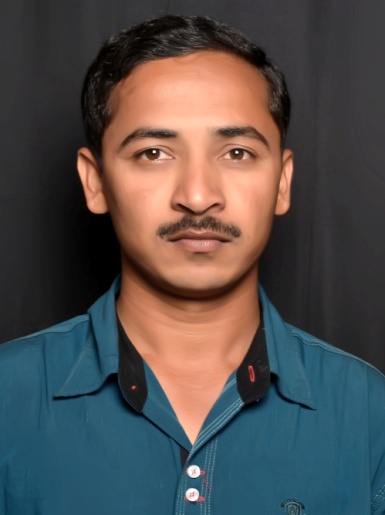 भारताचा भूगोल
डॉ.सुनिल भोसले 
एम.ए(भूगोल), सेट, पीएच.डी
दत्ताजीराव कदम आर्टस्, सायन्स अॅण्ड कॉमर्स कॉलेज इचलकरंजी
भारत: स्थान
स्थान : उत्तर पूर्व गोलार्ध 

आशिया खंडाच्या दक्षिण भागात मध्यवर्ती ठिकाणी

अक्षवृत्तीय विस्तार : ८0 ४’ २८” उत्तर ते ३७0 ६’ ५३” उत्तर 

रेखावृत्तीय विस्तार : ६८0 ७’ ३३” पूर्व  ते ९७0 २४’ ४७” पूर्व

पूर्व दक्षिणेस अंदमान निकोबार बेट (इंदिरा पाँइंट) ६0 ४५’

भारताच्या मध्यातून कर्कवृत्त जाते 

अलाहाबाद मधून ८२ 0 ३० ’ प्रमाणित रेखावृत्त प्रमाण वेळ ठरते (IST)
भारत: स्थान
भारतातील सर्वात मोठा व सर्वात लहान दिवस यातील फरक दक्षिण भारतातील कन्याकुमारी जवळ सुमारे ४५ मिनिटाचा आणि उत्तर भारतातील लेह व लढाख जवळ ४ तासांचा आहे.

 भारतातील पूर्व भागातील अरुणाचल प्रदेशातील किबिथु  गाव आणि पश्चिम भागातील गुजरातमधील सर खाडीजवळ घुअर मोटा या दोन ठिकाणच्या सुर्योदयातील अंतर सुमारे ११६ मिनिटाचे आहे.
भारत: विस्तार
भारत क्षेत्रफळाच्या दृष्टीने जगतील सातव्या क्रमांकाचा देश (३२८७१६३ चौ.कि.मी). २.४% 








 भारत गुजरात पश्चिम टोक ते अरुणाचल प्रदेश पूर्वेकडील टोक २९९३ कि.मी
भारत: विस्तार
काश्मीर उत्तरेकडील टोक ते कन्याकुमारी दक्षिणेकडील टोक ३२१४ कि.मी
 भारत २०१४ नुसार २९ राज्ये ७ केंद्रशासित प्रदेश, ६७६ जिल्हे (६४० २०११ नुसार) ५९२४ तालुके, ५१६१ शहरे, ६७८५८८ खेडी.
 क्षेत्रफळ राज्ये: राजस्थान (३४२२३९), मध्यप्रदेश (३०८२५२), महाराष्ट्र (३०७७१३) तर गोवा (३७७२)   
 क्षेत्रफळ केंद्रशासित प्रदेश: मोठे अंदमान निकोबार (८२४९) तर लहान लक्षद्वीप समूह (३२)
भारत: परमस्थाने
भारताच्या भू सीमा
नैसर्गीक सरहद्द: चीन, नेपाळ, भूतान व म्यानमार 
 मानव निर्मित सरहद्द: पाकिस्तान व बांग्लादेश
भूवेष्टित प्रदेश: नेपाळ, भूतान (देश) व मध्य प्रदेश, छातीसगड, झारखंड 
 भारताची भू सीमा: १५२०० कि.मी. 
वायव्य – पाक, अफगानिस्तान 
उत्तर – चीन, नेपाळ, भूतान
पूर्वेस – म्यानमार, बांग्लादेश
भारताच्या भू सीमा
भारताच्या सागरी सीमा
सागरी सीमा: (सुमारे ७५१७) ७५१६.५६ कि.मी. सर्व बेटासहित
भारताची मुख्य किनारपट्टीची लांबी: ६०६३ कि.मी. (६१०० सुमारे) 
 भारताची सागरी सरहद्द १२ नाविक मैल : पाक, श्रीलंका, मालदीव, इंडोनेशिया, बांग्लादेश म्यानमार
नैरुत्य – अरबी समुद्र, आग्नेय – बंगालचा उपसागर, दक्षिण – हिंदी महासागर
भारत दक्षिणेस: श्रीलंका, मालदीव व इंडोनेशिया हे द्वीप देश    
 भारत श्रीलंका दरम्यान पाल्क अरुंद सामुद्रधुनी व मन्यार चे आखत
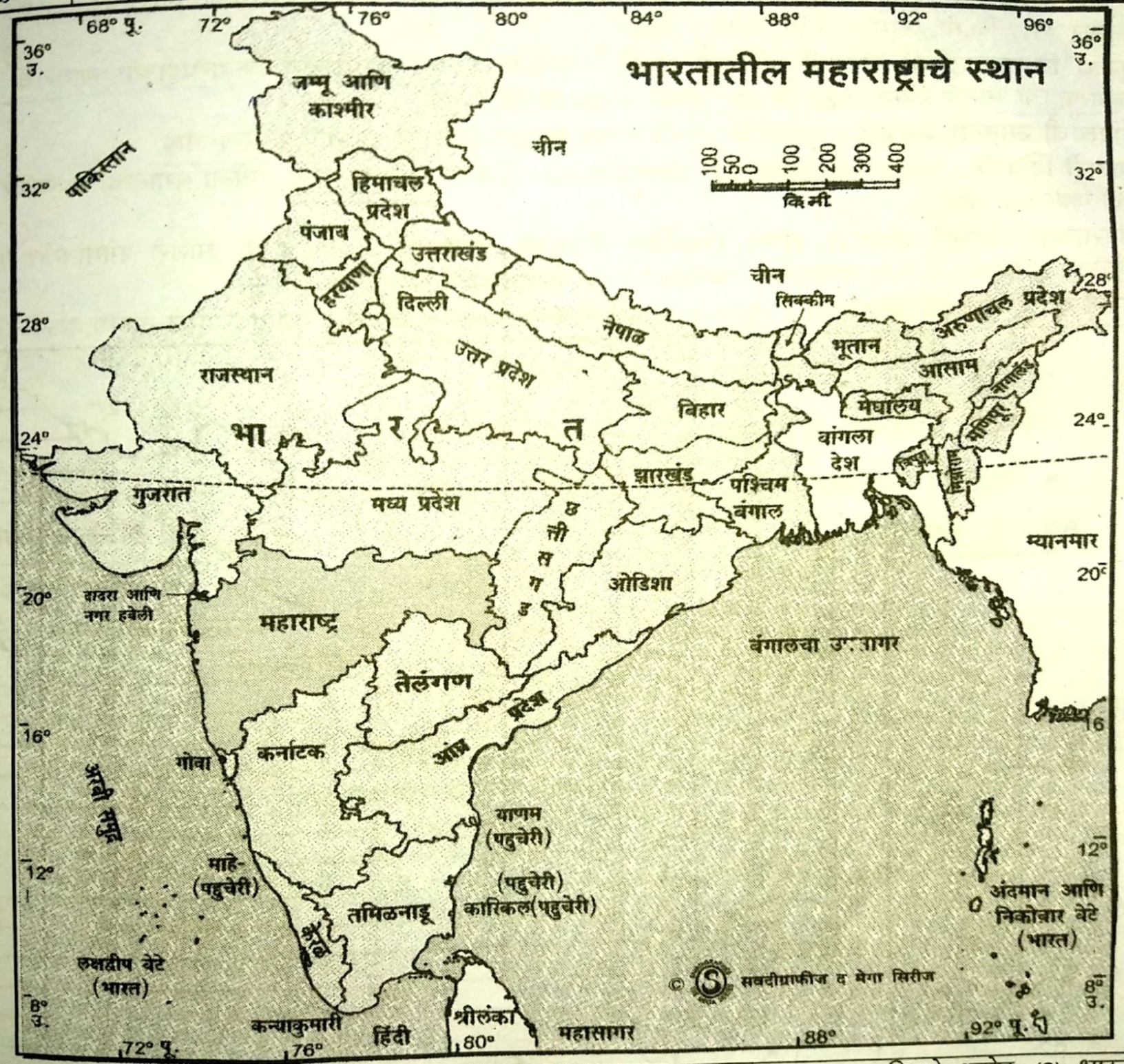